Year 2: Obstacles and Races
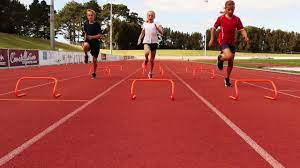 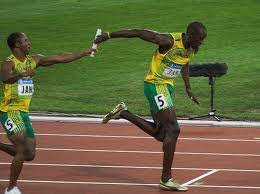